National ID Card for Peruvian children: Impact on human rights and development
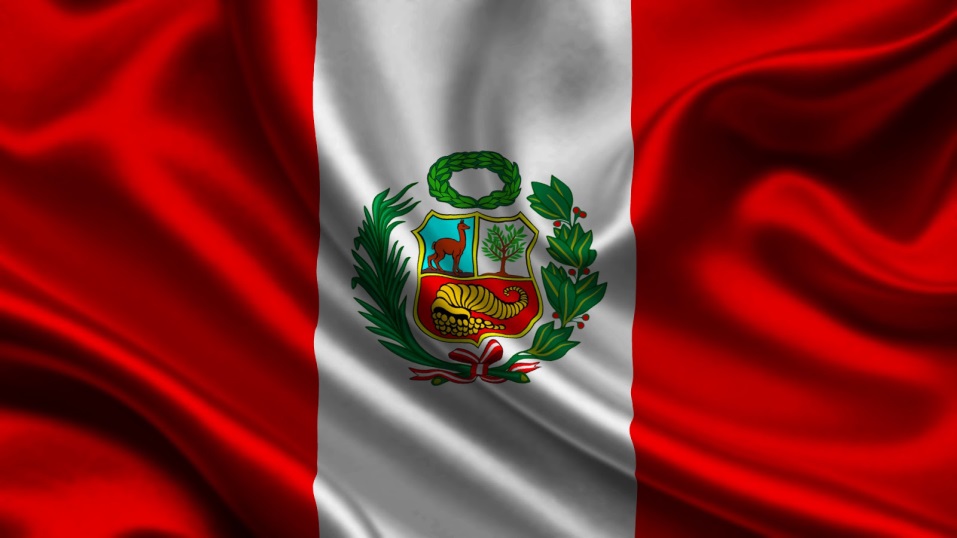 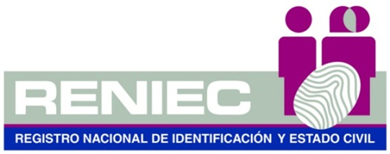 Lecturer: Carlos Reyna Izaguirre 
Representative of the National Registry of Identification and Civil Status
RENIEC - PERU
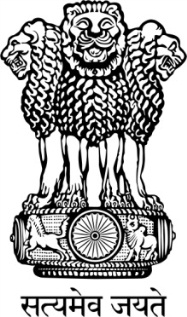 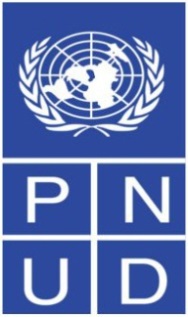 International Symposium
On Excellence in Public Service/Public Administration
1
Children Identification Program through DNI
Geographical location
Basic data
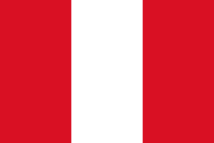 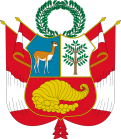 Area
1´285,220 km²
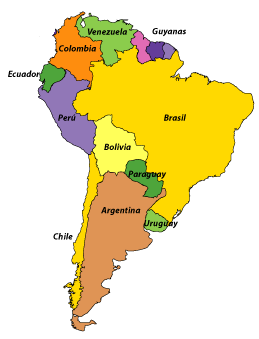 3,079.5 km
Waterfront
Coastal area
136,233 km² - 10.6%
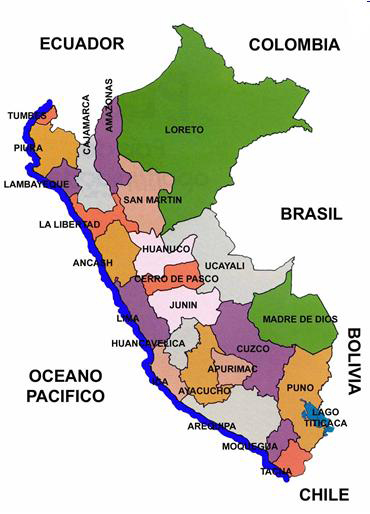 Mountain area
404,844 km² - 31.5%
Jungle area
744,142 km² - 57.9%
Population
30´814,175
Pop. Density
24 /km²
Languages
Spanish / Quechua
Capital City
Lima
Political div.
25 regions
195 provinces
1846 districts
2
Children Identification Program through DNI
Peru is a melting pot of cultures
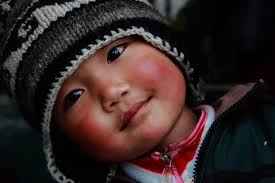 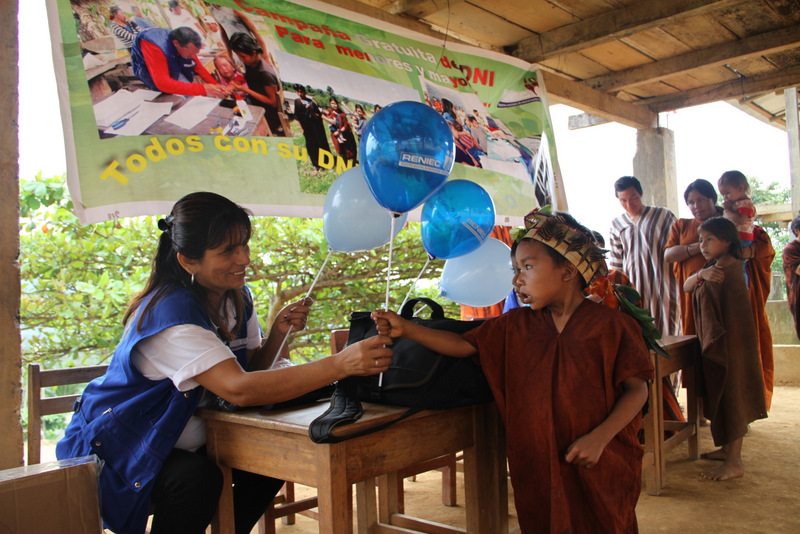 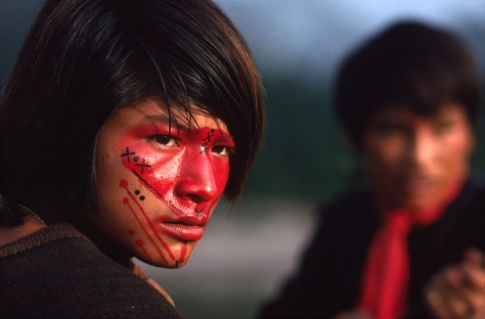 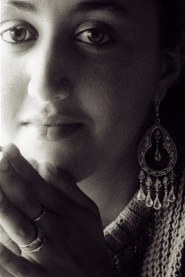 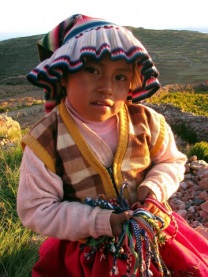 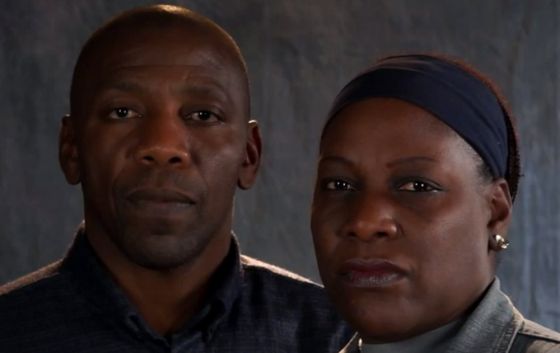 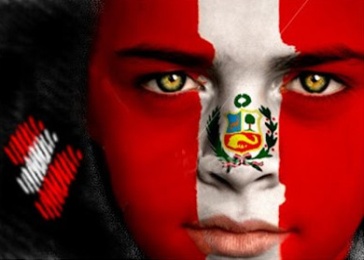 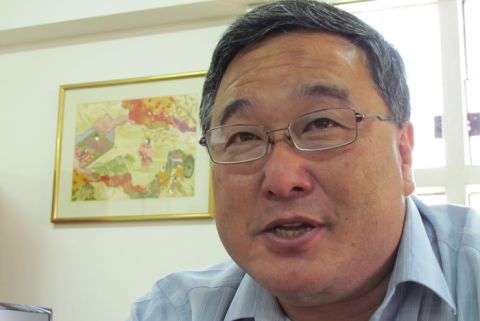 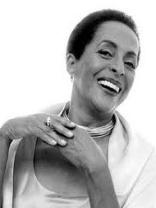 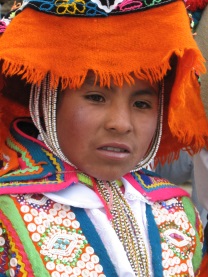 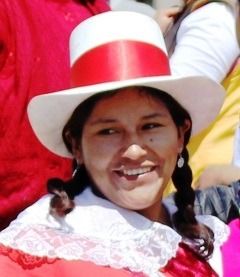 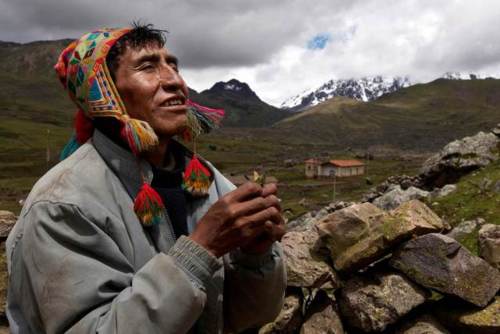 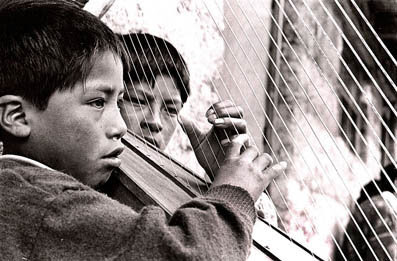 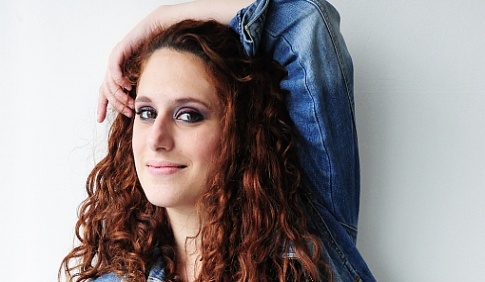 3
What is the reform initiative / best practice about?
Definition
Identifying peruvian children.
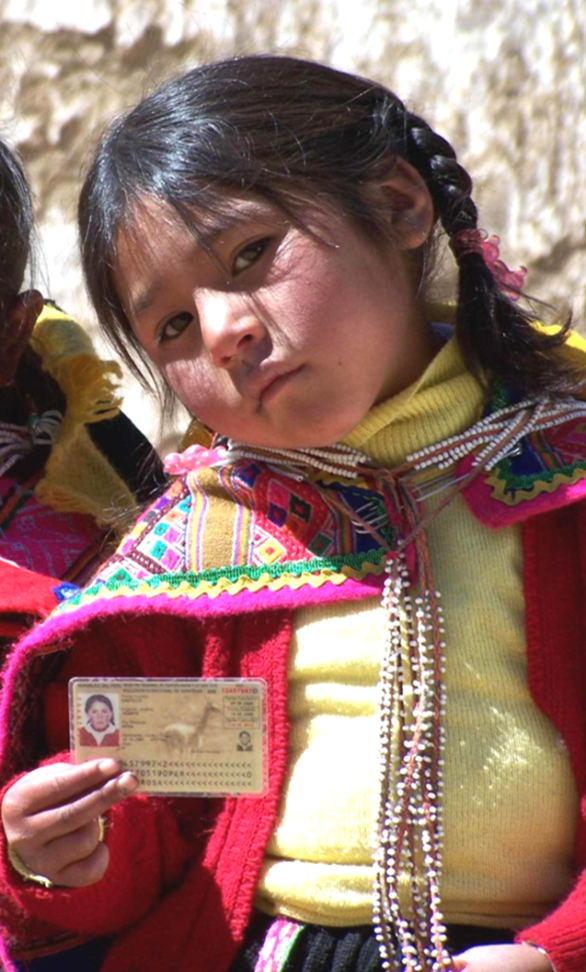 Began in 2002.
Responsibility of RENIEC.
National coverage
Task was to document more than 10 million children.
Data
Consensus on  the social impact  of the children’s identification.
Will increase safety, and effectiveness of social prog.
Triggers of initiative
Goal
To achieve universal coverage in the identification of children.
4
Children Identification in operation
Development process of the initiative
Peruvian identification cycle
Birth certificate
DNI National ID Card
Certificate of Live Birth
Civil Register Offices
RENIEC Offices
Health Services
Municipalities
RENIEC
Ministry of Health
Live birth certification.
Done by parents carrying their DNI (Both or one of them).
Birth certificate.
Parents or direct relative carrying their  DNI.
Any domiciliary certificate.
Issued by health staff that assist with deliveries.
5
Children Identification in operation
Development process of the initiative
Some changes in the process
Regulatory simplification.
New set of people that can declare to children for DNI paperwork 
Certificate of live birth number will be the same for birth certificates and DNI.
Team work with social ministries to associate the DNI to social programs.
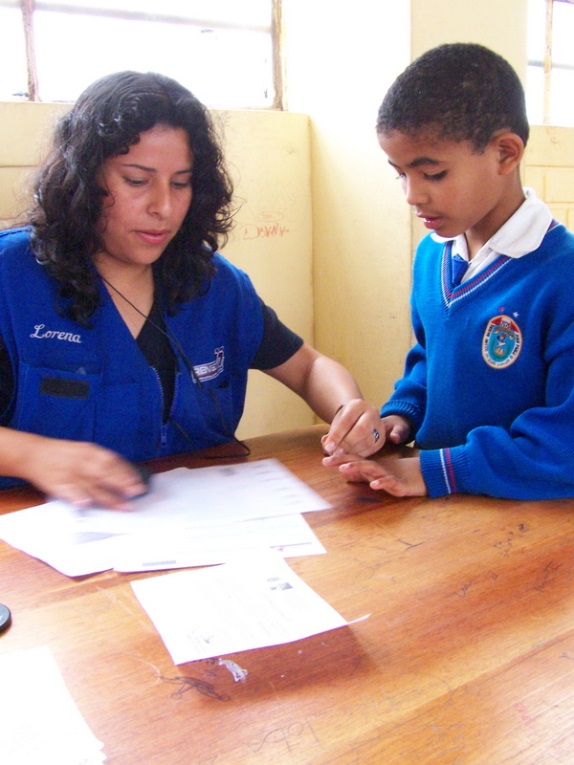 2006 Identifying children at schools.
Delicias de Villa. Chorrillos. Lima.
6
Management of the process
Keys to start
Persuade the governments about the importance of the initiative and the need for funds
Main trigger
Change of management: Key strategies
Managenment
Administratives
Synergies
Advocacy
Mass campaigns in urban / rural areas
Simplification of procedures
Strategic alliances with public/private organizations
Strong promotion with decision makers
Free DNI
Deployment 
of Itinerant Registration Teams
Massive information and awareness campaigns
Renewing destroyed birth registers
Strong support from international cooperation
7
Constraints and solutions
Poverty and extreme poverty
Free DNI
Remoteness of rural populations
Itinerant Registration Teams
Legal constraints
Regulatory simplification.
Political constraints
Alliances, Networking.
Cultural constraints
Bilingual Registration Teams
Institutional constraints
Increased RENIEC offices
Civil Register constraints
Strengthening civil registries.
8
Enabling factors
What worked and what did not work
RENIEC is an administratively and legally autonomous institution
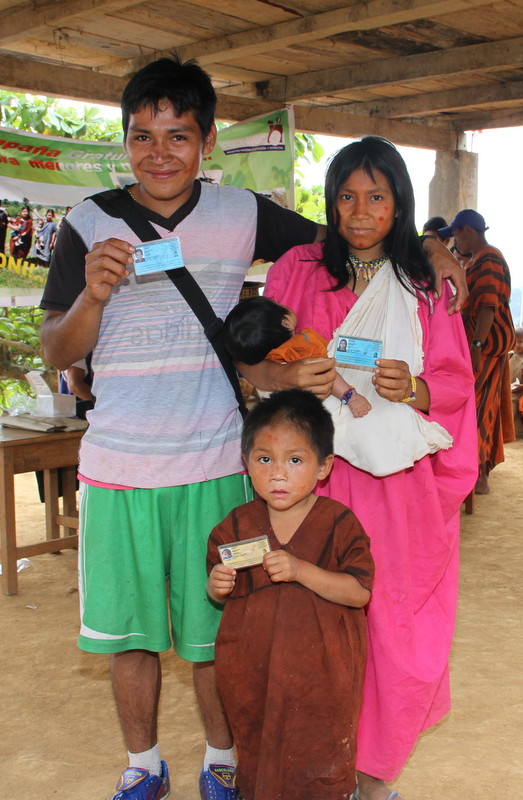 Partnership with local governments and social programs
Itinerant Registration and free DNI
Technological innovations
Restrictions:
Insufficient RENIEC offices nationwide.
2014 Gran Shinungari Native Community 
La Convención, Cusco
Weaknesses remain in Registry Offices.
9
The impact in figures
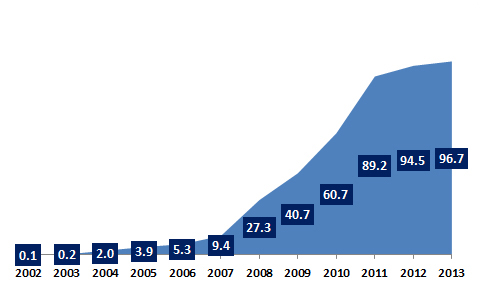 Identified children with DNI 
2002 / 2013
96.7% of children with DNI. 
Increased security for children and their families.
More efficient social programs
Continued governmental support for the campaigns
Sources: INEI National Institute of Statistics and Informatics. Population Projections 2000 – 2015. National Survey of Strategic Programs ENAPRES. RENIEC National Register of Natural People RUIPN 2002-2013. Population identified by age group. Statistical Reports.
10
Sustainability
Institutional strength of RENIEC
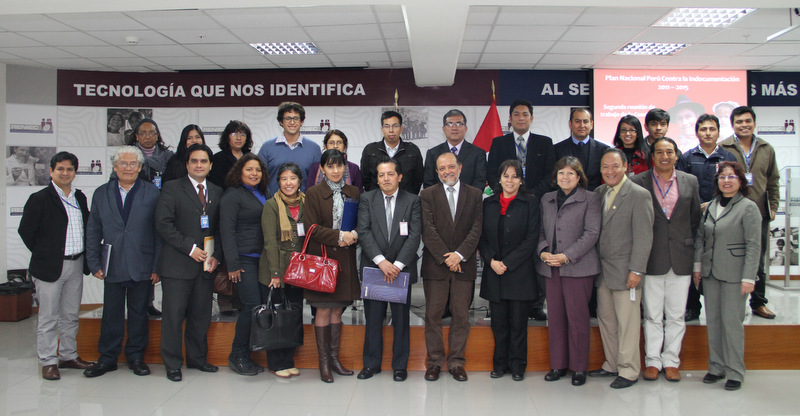 Strategic alliances
Legal frame improved equals accessibility for vulnerable population
Coordination with strategic partners
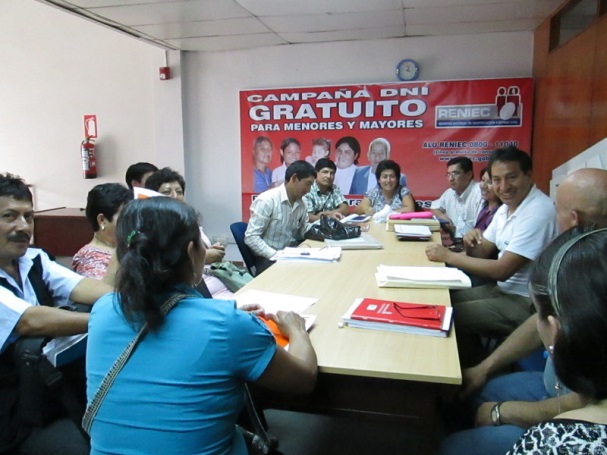 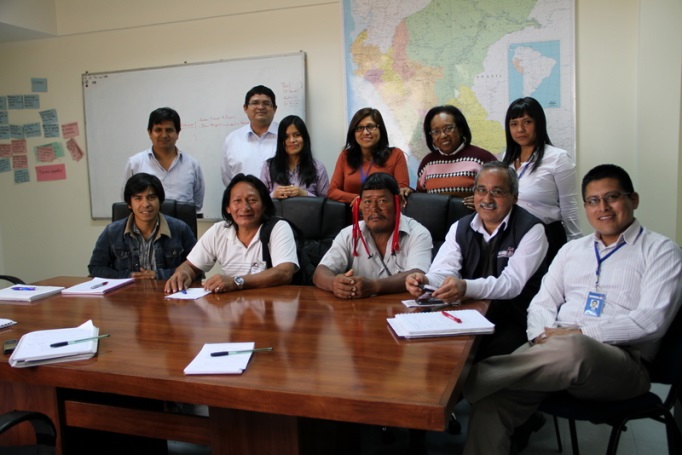 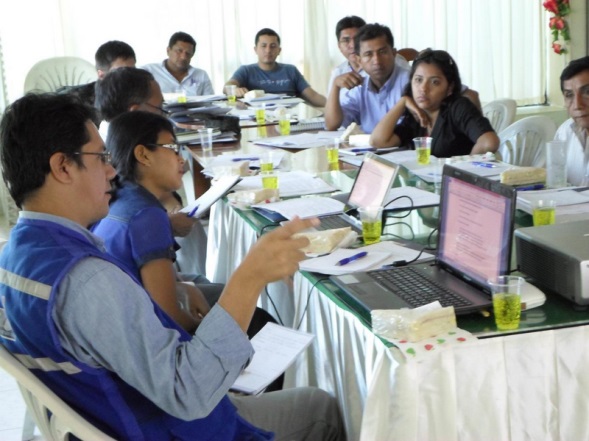 2012 Coordination with allies in Piura.
2014 Promotion group at Ucayali.
2013 Coordination with Achuar representatives.
11
Lessons learned
The importance of consensus around the initiative.
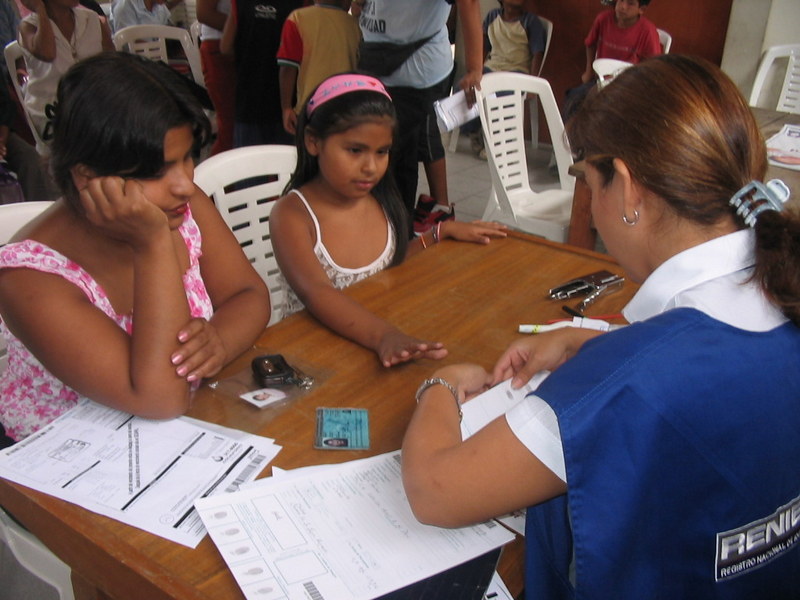 The significance of institutional strength of RENIEC.
Good combination through offices and Itinerant Registration.
Regulation must balance data security and easy access to registration.
2005 Identifying children at schools
Ventanilla, Callao.
Technological innovations should be appropriate to the contexts.
Need for intercultural perspective  to attain universal registration
12
National ID Card for Peruvian children: Impact on human rights and development
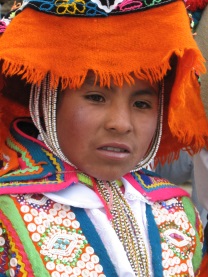 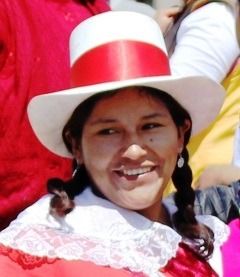 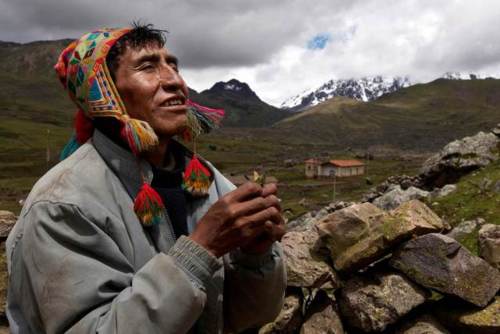 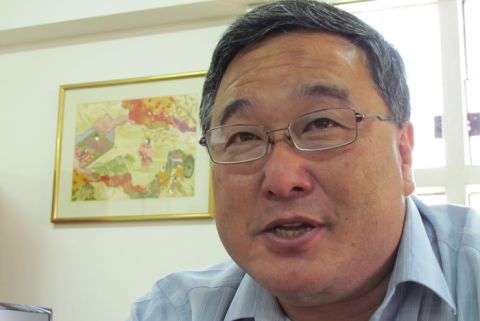 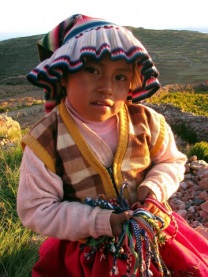 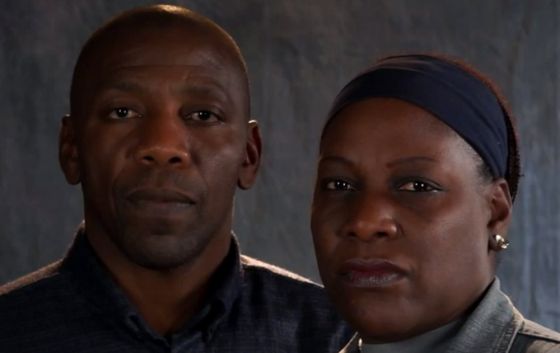 Thank You very much
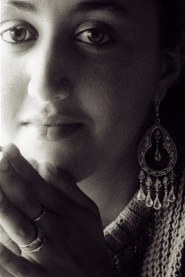 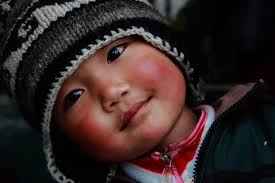 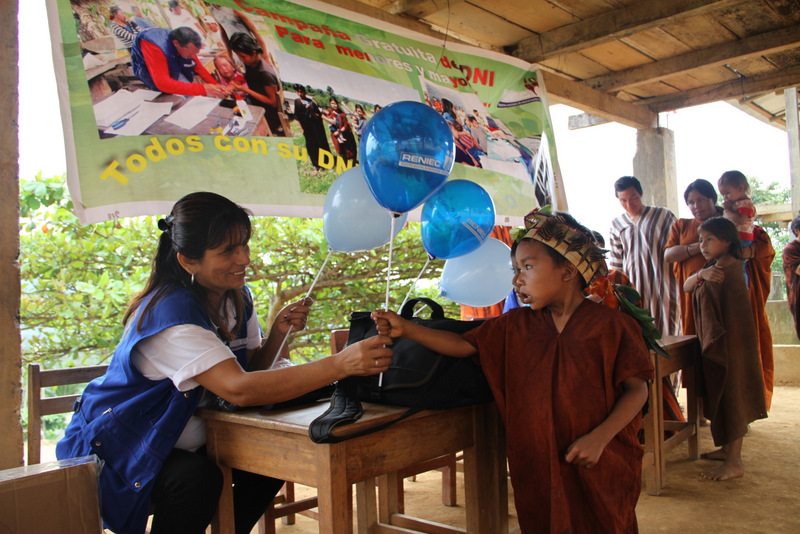 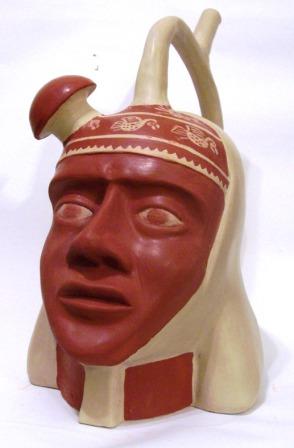 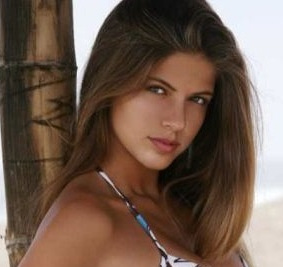 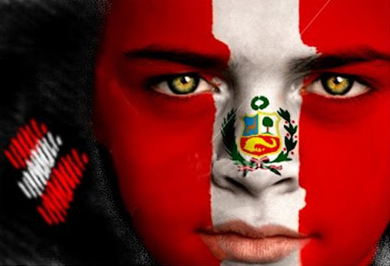 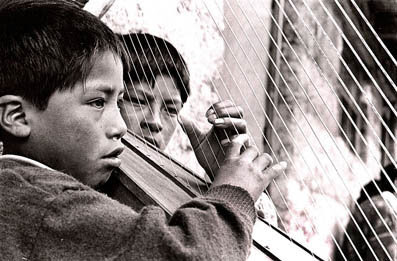 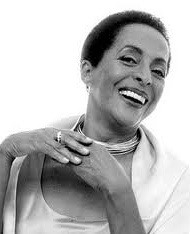